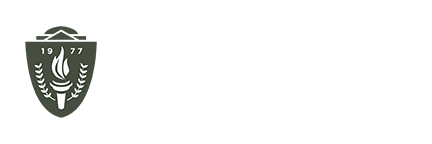 Responsiveness to Cues as a Measure of Emerging Language Ability in Aphasia
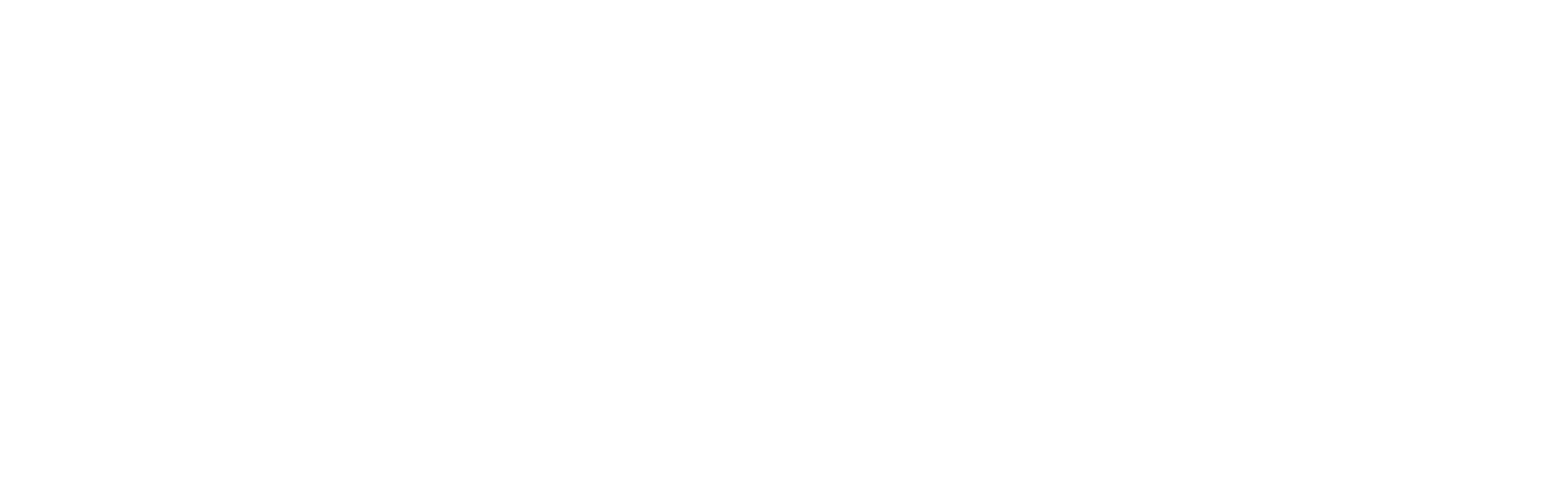 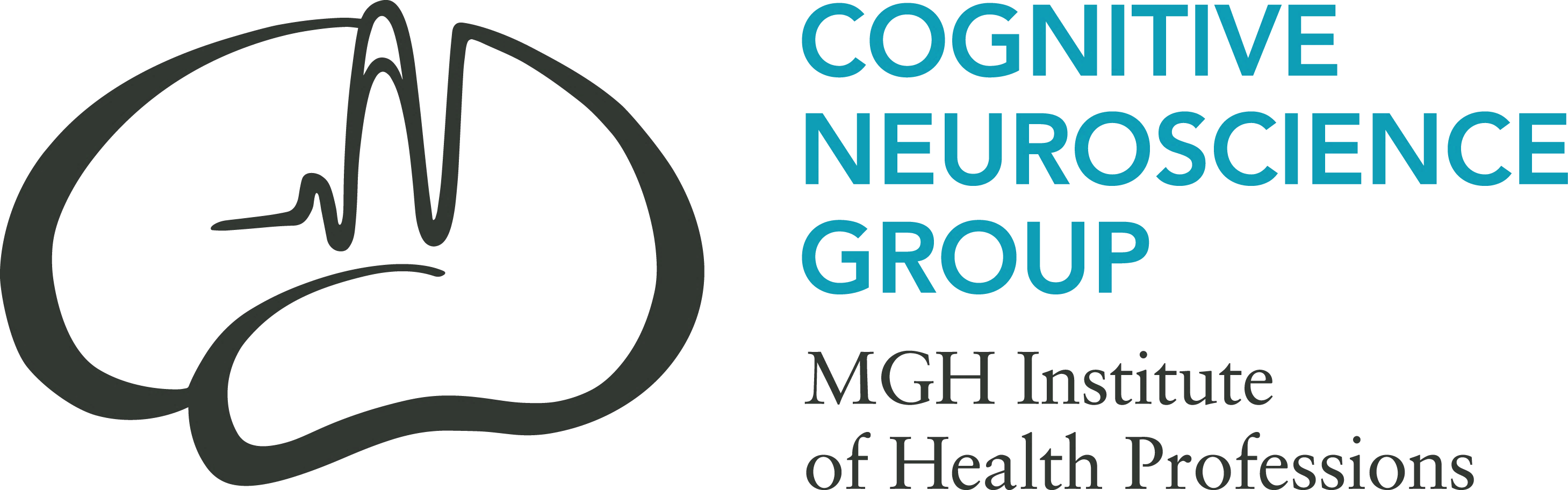 Megan E. Schliep, MA, CCC-SLP1; Victoria Tilton-Bolowsky, MS, CCC-SLP1; David Caplan, MD, PhD2; Sofia Vallila-Rohter, PhD, CCC-SLP1
1 MGH Institute of Health Professions; 2Massachusetts General Hospital
NS = Naming Stimulability 
PEP = Proportion Errors Produced
Results: Aim 1a
Research Aims
Aim 1a: Determine the extent to which naming stimulability at one timepoint (T1, T2, T3) predicts naming accuracy at the subsequent evaluation (T2, T3, T4)
Aim 1b: Evaluate the hypothesis that naming stimulability at T1 will be associated with improved word retrieval in connected speech at T4.
Aim 2: Determine whether there is a relationship between the type of cue that leads to improved naming (feature, sentence, phoneme) at T1 and corresponding measures of receptive language processing
Relevant Background
Aphasia is an acquired communication impairment affecting receptive and/or expressive language skills
Initial aphasia severity, lesion location, and lesion size are the most robust predictors of recovery1-9
Predicting individual recovery is more difficult given the multiple factors that impact gains5,6
What clinically-accessible information can be obtained to better predict language outcomes on an individual level?

Stimulability 
Articulation literature: A sound that is stimulable improves10
Motor: When TMS evokes a motor response, people make improvements later11,12

How do we assess stimulability in aphasia?

Naming Deficits
Common to all types of aphasia13
Involve a breakdown at either or both the semantic stage or the phonological stages of lexical processing
In routine clinical practice, cues of various types are offered when there is a breakdown in naming14-23
NS = 32.0%
PEP = 0.38
NS = 43.0%
PEP = 1.00
NS = 37.0%
PEP = 0.68
NS = 30.2%
PEP = 0.14
NS = 26.2%
PEP = 0.30
NS = 36.8%
PEP = 0.29
NS = 16.7%
PEP = 0.53
NS = 18.6%
PEP = 1.08
Similar naming accuracy at T1, but different patterns of naming stimulability (High NS vs Low NS) -> different recovery patterns
NS = 40%
PEP = 1.1
NS = 60.0%
PEP = 0.9
NS = 25.7%
PEP = 1.46
NS = 33.3%
PEP = 1.22
NS = 19.5%
PEP = 1.45
NS = 8.7%
PEP = 0.9
Proportion errors produced (PEP) provide potentially valuable information. High PEP (compared to no response) -> future improvement
Participants
N=7 (3 participants completed all timepoints, 4 ongoing)
Mean age = 45.6, SD = 22.8, 3 Females, 4 Males
All status-post first-ever Left MCA stroke, English-speakers

Naming Battery
175-item Philadelphia Naming Test + 25 items from Boston Naming Test
Structured sentence cues developed for all items and presented to 40 healthy controls without an accompanying picture using Amazon MTurk
Above 70% agreement for each item, Average 92.3%

Assessment
NS = 30.6%
PEP = 0.97
NS = 32.0%
PEP = 1.18
NS = 25.5%
PEP = 0.72
NS = 0.5%
PEP = 0.07
NS = 2.0%
PEP = 0.11
NS = 3.5%
PEP = 0.02
Assess naming stimulability to determine whether there is a relationship between the type of cues that facilitate naming and the underlying language system.
Fewer attempts at naming (Low PEP) -> minimal change
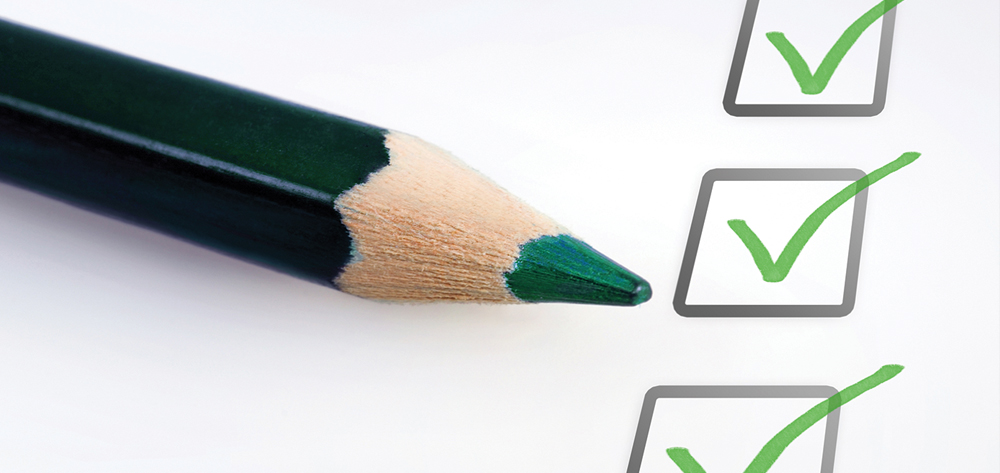 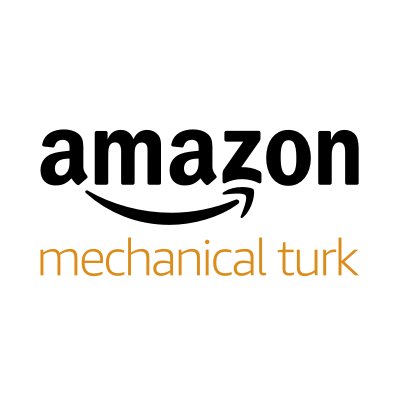 Results: Aim 2
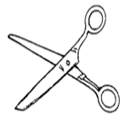 Impressions & Next Steps
Preliminary data support hypothesis that naming stimulability may provide an insights into future naming ability 
Error productions have surfaced as important additional sources of clinically-relevant information 
Ongoing analyses will examine naming stimulability and error patterns as they relate to composite receptive scores
Additional analyses will examine performance as it relates to connected speech
References
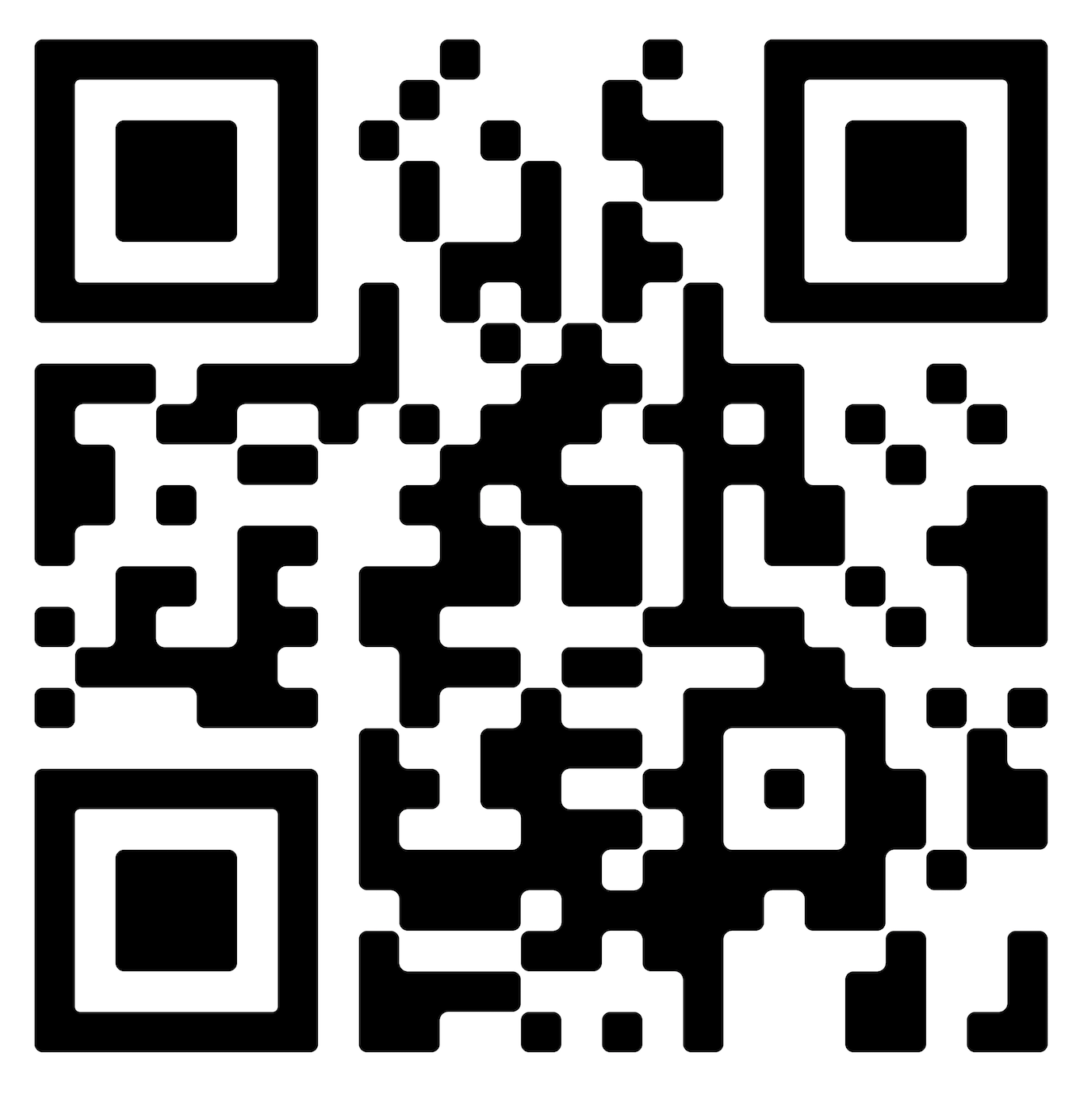 [Speaker Notes: Visual about stimulability
Research to practice---overall goal. 


Table with participatns, age, naming results
Individual profiles

Line graphs with results; each point with percentage that represents their stimulability
Show 6 pts with line graph trajecotry, % CR
Arrange so that as I talk 42/43 CR totally different
48/51
41/50

Total productions for each participant

Stimuli:
175 PNT
25 BNT
M-turk study carried out in controls to determine cues

Participants:
N=7, 3 completed, 4 ongoing
mean age, M/F
L MCA, Primary English, First stroke]